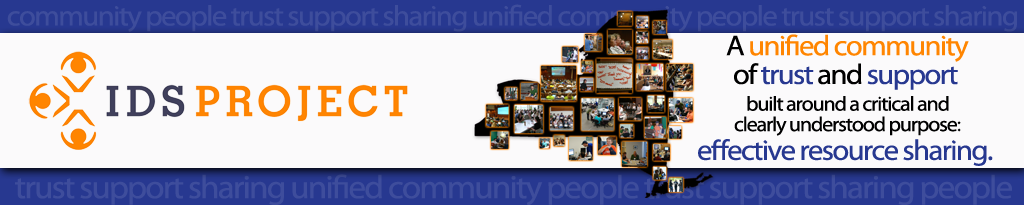 Using Custom Logic Rules to Solve Everyday ProblemsTimothy Jackson
IDS Project Conference 2018
July 27, 2018
Utica College, Utica, NY
What is IDS Logic?
ILLiad Server Addon that streamlines workflows by automating routine tasks

Four major services
Article Gateway
ALIAS
Borrowing Availability Service
Lending Availability Service
What is IDS Logic?
Major services are customizable, but they’re limited in their scope

We can use Custom Logic Rules to automate processes that can’t be automated by the major services
Custom Logic Rules
Custom Logic Rules are like Custom Routing Rules but far more powerful

In addition to routing requests, they can:
Change field values
Modify due dates
Add notes
Add or remove flags
Send emails
Cancel OCLC requests

Custom Logic Rules can’t:
Send or respond to OCLC renewal requests
Send or respond to OCLC conditionals
Custom Logic Rules
Like Custom Routing Rules they can be based on a request status and query, but they can also be based on:
Presence of a flag
Time since request was created
Time since last status change
Time before due date
Time since due date

Custom Logic Rules are applied every time the System Manager runs, so they can be daisy chained
Custom Logic Rule Structure
LogicRule_1
	Enabled: “1” 	
	RuleName: “LogicRule1”
	PreventReruns: “1”
	NVTGCList:
	- “ILL”
	ProcessTypeList:
	- “Borrowing”
	RequestTypeList
	- “Loan”
Custom Logic Rule Structure
LogicRule_1 (cont)
	TransactionStatusList:
	- “Awaiting Request Processing”
	FlagList:
	- “FlagName”
	Query: t.DocumentType = ‘Book’
	UpdatedMinutes: 1440 (1 day)
	Created Minutes: 2880 (2 days) 
	Due Minutes: 10080 (1 week)
	OverdueMinutes: 43200 (1 month)
Custom Logic Rule Structure
LogicRule_1 (cont)
	RouteTo: “Awaiting Staff Review”
	RouteToBorrowing: “Routed from Doc Del”
	RouteToDocDel: “Routed from Borrowing”
	AddFlag: “FlagName”
	RemoveFlag: “FlagName”
	EmailTemplate: “EmailTemplateName”
	EmailSubject: “Email Subject”
Custom Logic Rule Structure
LogicRule_1 (cont)
	AddNote: “Note text”
	SetFields:
	- ItemInfo1: “value”
	- ItemInfo2: “value”
	OCLCUpdate: “Cancel”
IDS Logic Order of Operation
The order in which IDS Logic does things is extremely important

Custom Logic Rules:
Run after Article Gateway, ALIAS, Borrowing Availability Service, and Lending Availability Service
Run in numerical order

Custom Routing Rules may be more appropriate in certain situations

Sometimes you’ll need to pair a Custom Routing Rule with a Custom Logic Rule
Problem #1
“When I’m processing lending requests, I keep having to manually match address records for the same libraries over and over.”
Problem #1
The Lending Availability Service cannot route or update a request that doesn’t have an address match, so it’s best to use a Custom Routing Rule to move lending requests lacking an  address match to their own queue so the Lending Availability Service doesn’t act on them
Problem #1
Once we have a lending request that needs an address match in a queue where the Lending Availability Service won’t act on it, we can use a Custom Logic Rule to automatically match the addresses

That same Custom Logic Rule can then move that request back to Awaiting Lending Request Processing so the Lending Availability Service can then act on it without issue
Problem #1
LogicRule_1
	Enabled: “1”
	RuleName: “AddressMatch1”
	PreventReruns: “1”
	NVTGCList:
	- “ILL”
	ProcessType:
	- “Lending”
	RequestType:
	- “Article”
	- “Loan”
Problem #1
LogicRule_1 (cont)
	Transaction Status List:
	- “Awaiting Lender Address Match”
	Query: t.LendingLibrary in ('YOM','YZA','ZHM','ZLM')
	SetFields:
	- LenderAddressNumber: “1”
	RouteTo: “Awaiting Lending Request Processing”
Problem #2
“My RapidR lending requests already have locations and call numbers.  I’d like to send them straight to my print queue, but I can’t because they don’t have due dates.”
Problem #2
ILLiad doesn’t create a due date for a lending request until that request is opened by staff

The Lending Availability Service can add a due date to a lending request, but it will also run an automated z39.50 check

RapidR has already run this check, so there’s no need to have the Lending Availability service run a second check
Problem #2
We can use a Custom Routing Rule to move the request to a queue where the lending Availability Service won’t act on it
Problem #2
Once we have a RapidR request in a queue where the Lending Availability Service won’t act on it, we can use a Custom Logic Rule to add a due date to the request

That same Custom Logic Rule can then move those requests to Awaiting Stacks Searching so they can be printed
Problem #2
LogicRule_2
	Enabled: “1”
	RuleName: “RapidRDDFixer”
	PreventReruns: “1”
	NVTGCList:
	- “ILL”
	ProcessType:
	- “Lending”
	TransactionStatusList:
	- “RapidR Request”
	DueDateShift: “T|+112|DAY”
  	RouteTo: “Awaiting Stacks Searching”
Problem #3
“I want my RapidR Requests to have a 16 week loan period, but the Rapid Manager keeps changing my loan period to 8 weeks.”
Problem #3
All RapidR requests have a default loan period of 8 weeks, so the Rapid Manager automatically changes lending due dates to match the default 8 week loan period once the request has been marked as found 
Every time the Rapid Manager does this, it leaves a note that says “Due Date updated to match RAPID due date”
We can use a Custom Logic Rule to edit the due date for requests that have this note
Problem #3
LogicRule_3
	Enabled: “1”
	RuleName: “RapidRDDFixer2”
	PreventReruns: “1”
	NVTGCList:
	- “ILL”
	ProcessType:
	- “Lending”
	TransactionStatusList:
	- “Item Shipped”
	Query: t.TransactionNumber in (select TransactionNumber from Notes
	             where Note like 'Due Date updated to match RAPID due date%')
	DueDateShift: “DD|+56|DAY”
Problem #4
“ILLiad says my RapidR borrowing request has an 8 week loan period, but the lending library’s paperwork says the loan period is 16 weeks, so I keep having to manually change my RapidR due dates.”
Problem #4
All RapidR requests are assigned an 8 week loan period in the borrower’s ILLiad record no matter what the loan period is in the lender’s ILLiad record

We can use a Custom Logic Rule to edit these due dates if the lending library’s loan period is longer than 8 weeks
Problem #4
LogicRule_4
	Enabled: “1”
	RuleName: “RapidRDDFixer3”
	PreventReruns: “1”
	NVTGCList:
	- “ILL”
	ProcessType:
	- “Borrowing”
	RequestType:
	- “Loan”
	TransactionStatusList:
	- “Request Sent”
 	Query: t.LendingLibrary in ('RAPID:BXM','RAPID:WYU','RAPID:DLM')
	DueDateShift: “DD|+56|DAY”
Problem #5
“RapidR requests cannot be renewed, so I have to keep manually unchecking the Allow Renewals box.”
Problem #5
As soon as a Rapid library marks a RapidR lending request as found, the Rapid Manager adds that library’s Rapid symbol to the LendingLibrary field in the borrower’s ILLiad record

We can use a Custom Logic Rule to uncheck the Allow Renewals box as soon as the lender’s Rapid symbol appears in the borrower’s ILLiad record
Problem #5
LogicRule_5
	Enabled: “1”
	RuleName: “RapidRNoRenewals”
	PreventReruns: “1”
	NVTGCList:
	- “ILL”
	ProcessType:
	- “Borrowing”
	RequestType:
	- “Loan”
	TransactionStatusList:
	- “Request Sent”
 	Query: t.LendingLibrary LIKE 'RAPID:%'
	SetFields: 
	- RenewalsAllowed: "False"
Problem #6
“ILLiad tells me if I haven’t received an OCLC request that was shipped a while ago, but it doesn’t do that for Rapid requests.  I have to either go to the Rapid website or look through the Request Sent queue.”
Problem #6
We’ll need five Custom Logic Rules to solve this problem  
Rules 1 and 2 will temporarily change the status of the request once the lender marks the request as found
Rules 3 and 4 will flag the request is it is still in the Request Sent queue after a set period of time
Rule 5 will remove the flag once the item has been received
Problem #6
LogicRule_6
	Enabled: “1”
	RuleName: “RapidNotReceived1”
	PreventReruns: “1”
	NVTGCList:
	- “ILL”
	ProcessType:
	- “Borrowing”
	TransactionStatusList:
	- “Request Sent”
 	Query: t.LendingLibrary LIKE 'RAPID:%'
	RouteTo: “Request Shipped”
Problem #6
LogicRule_7
	Enabled: “1”
	RuleName: “RapidNotReceived2”
	PreventReruns: “1”
	NVTGCList:
	- “ILL”
	ProcessType:
	- “Borrowing”
	TransactionStatusList:
	- “Request Shipped”
 	Query: t.LendingLibrary LIKE 'RAPID:%'
	RouteTo: “Request Sent”
Problem #6
LogicRule_8
	Enabled: “1”
	RuleName: “RapidNotReceived3”
	PreventReruns: “1”
	NVTGCList:
	- “ILL”
	ProcessType:
	- “Borrowing”
	RequestType:
	- “Article”
	TransactionStatusList:
	- “Request Shipped”
	Query: t.LendingLibrary LIKE 'RAPID:%'
 	UpdatedMinutes: 2880
	AddFlag: “Rapid Not Received”
Problem #6
LogicRule_9
	Enabled: “1”
	RuleName: “RapidNotReceived4”
	PreventReruns: “1”
	NVTGCList:
	- “ILL”
	ProcessType:
	- “Borrowing”
	RequestType:
	- “Loan”
	TransactionStatusList:
	- “Request Shipped”
	Query: t.LendingLibrary LIKE 'RAPID:%'
 	UpdatedMinutes: 10080
	AddFlag: “Rapid Not Received”
Problem #6
LogicRule_10
	Enabled: “1”
	RuleName: “RapidNotReceived5”
	PreventReruns: “1”
	NVTGCList:
	- “ILL”
	ProcessType:
	- “Borrowing”
	FlagList:
	- “Rapid Not Received”
	TransactionStatusList:
	- “Request Shipped”
	Query: t.LendingLibrary LIKE 'RAPID:%'
 	RemoveFlag: “Rapid Not Received”
Problem #7
“Users keep requesting articles that we’ve already delivered to them.”
Problem #7
We don’t want Article Gateway to act on duplicate requests, so we’ll need to use a Custom Routing Rule to move duplicate requests out of Awaiting Copyright Clearance
Problem #7
Once we’ve routed these requests to a queue where Article Gateway won’t act on them, we can send the patron an email stating that the article they requested is already available for download 

We can also add a reason for cancellation and then route the request to Cancelled by ILL Staff so staff doesn’t have to touch these requests
Problem #7
LogicRule_11
	Enabled: “1”
	RuleName: “DuplicateCanceller1”
	PreventReruns: “1”
	NVTGCList:
	- “ILL”
	ProcessType:
	- “Borrowing”
	TransactionStatusList:
	- “Duplicate – Deliver to Web”
	EmailTemplate: “Duplicate - Article Already Delivered”
	EmailSubject: “Requested Item Already Delivered Electronically”	
	SetFields:
	- ReasonForCancellation: “Duplicate - Article Already Delivered”
	RouteTo: “Cancelled by ILL Staff”
Problem #8
“Sometimes we keep working on borrowing requests even though our user no longer needs the item they requested.”
Problem #8
We can use a Custom Logic Rule to send the user an email asking them if they still need the requested item

We can use this same rule to cancel the OCLC request and route the request to a terminal status
Problem #8
LogicRule_12
	Enabled: “1”
	RuleName: “UnfilledEmail”
	PreventReruns: “1”
	NVTGCList:
	- “ILL”
	ProcessType:
	- “Borrowing”
	TransactionStatusList:
	- “Awaiting Unfilled Processing”
	CreatedMinutes: 43200
	EmailTemplate: “30 Days Unfilled”
	EmailSubject: “Requested Item Still Needed? Please Respond.”	
	SetFields:
	- ReasonForCancellation: “Unfilled After 30 Days”	
	RouteTo: “Cancelled by ILL Staff”
	OCLCUpdate: “Cancel”
Problem #8
Questions?
Problem #8
If you’d like us to create a Custom Logic Rule for your library, please email:
 logic@idsproject.libanswers.com